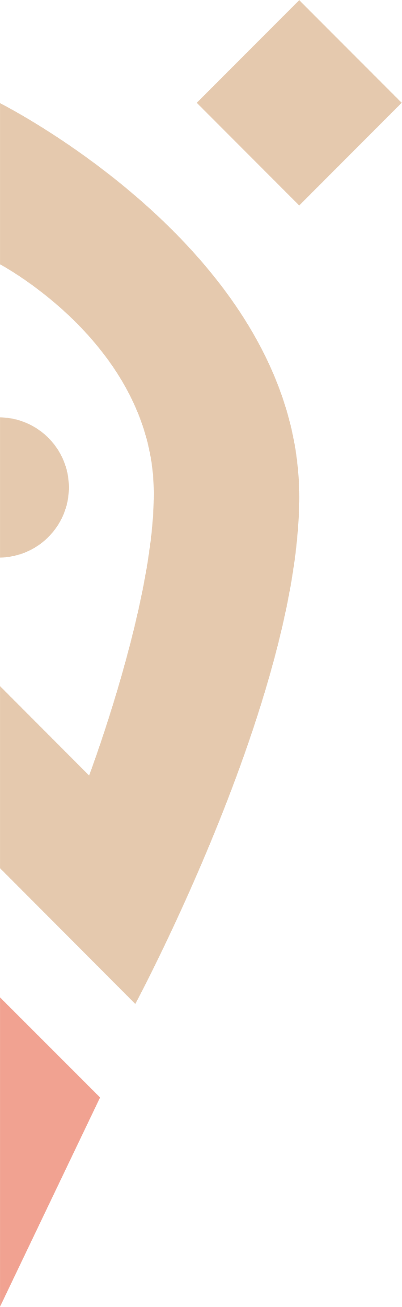 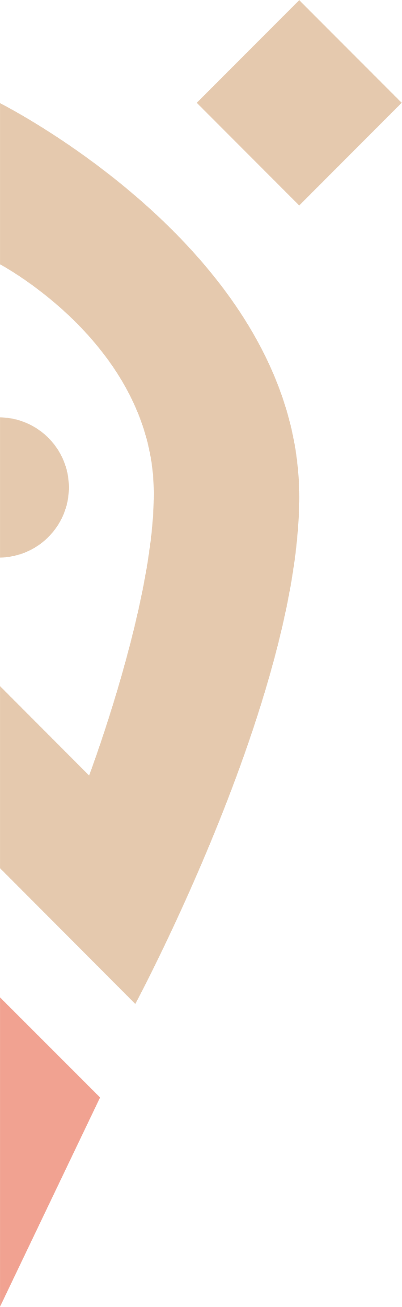 Фонд развития бизнеса Краснодарского края
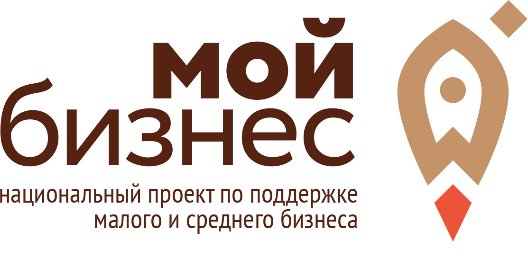 Меры государственной поддержки 
на Кубани
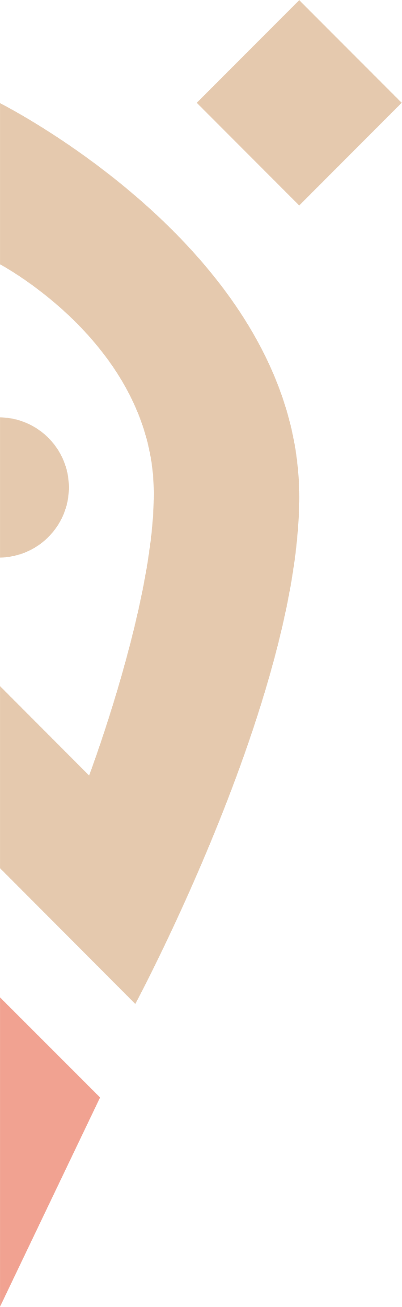 Финансовая поддержка
Нефинансовая поддержка
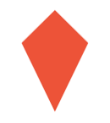 Субсидии
Гранты
Займы
Поручительство
Консультации
Услуги
Мероприятия
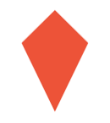 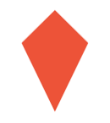 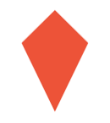 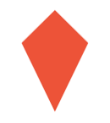 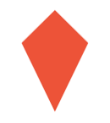 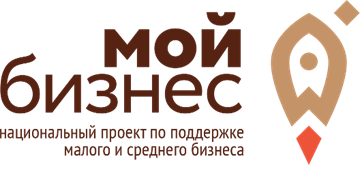 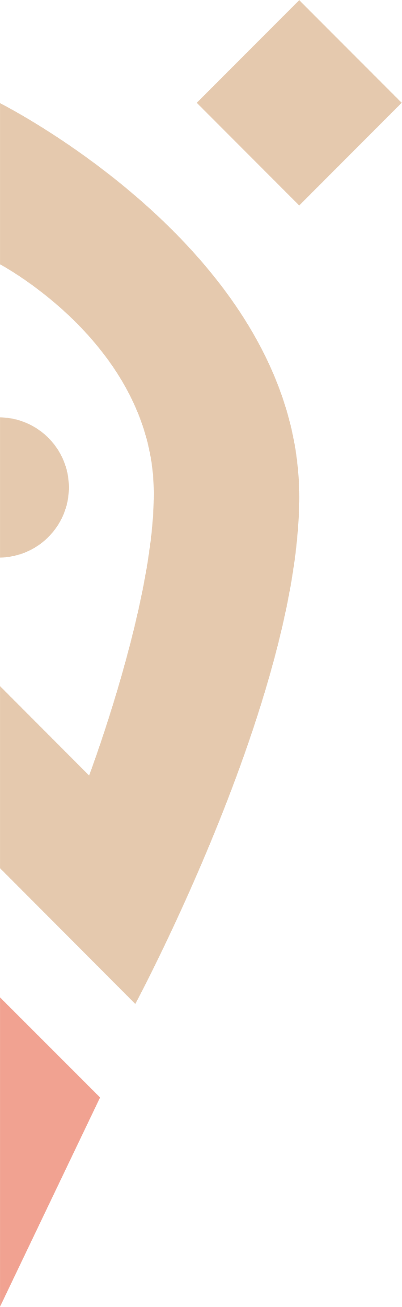 Субсидии и Гранты
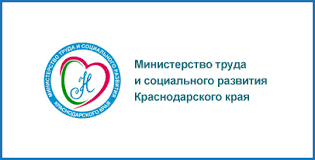 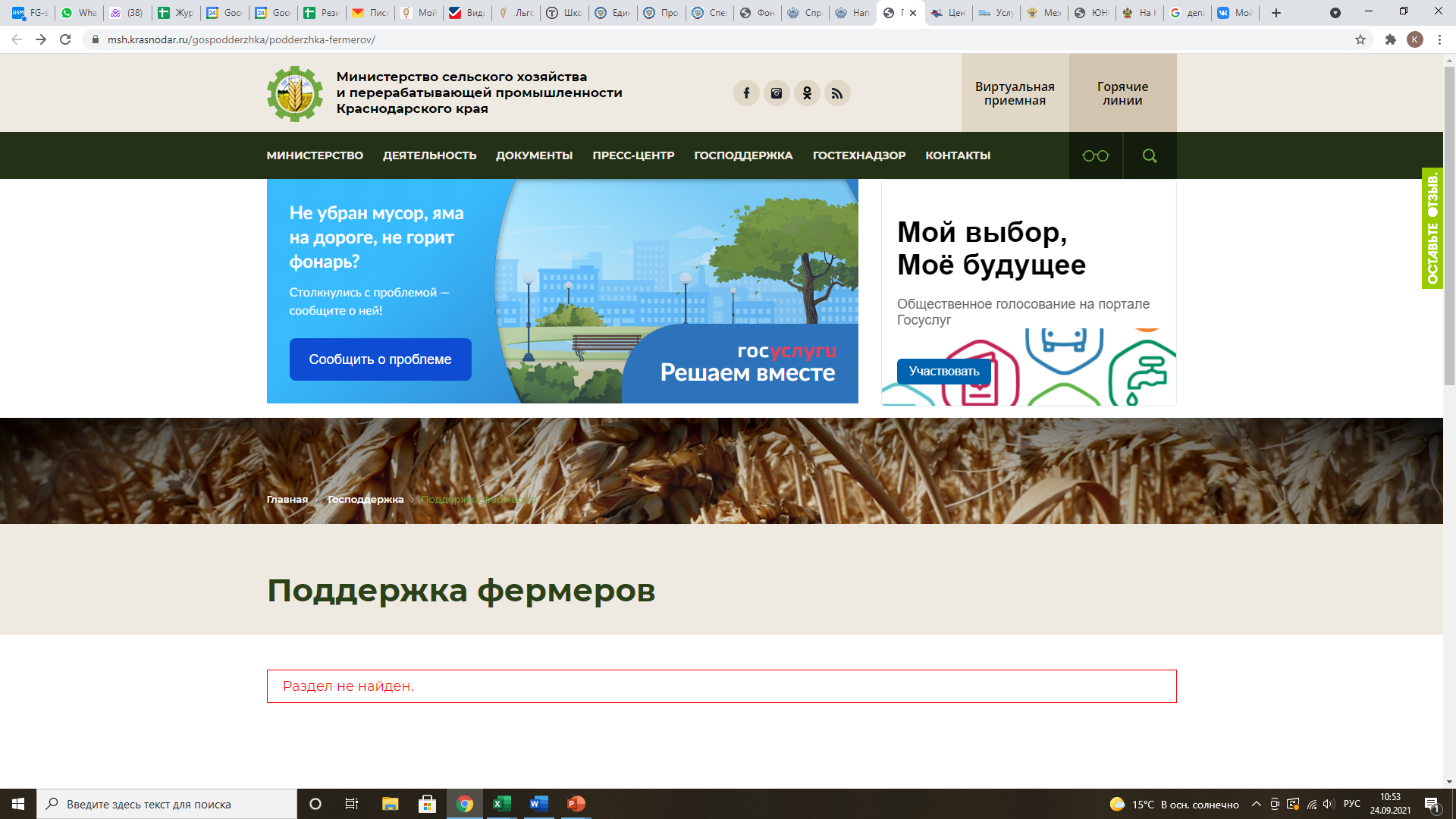 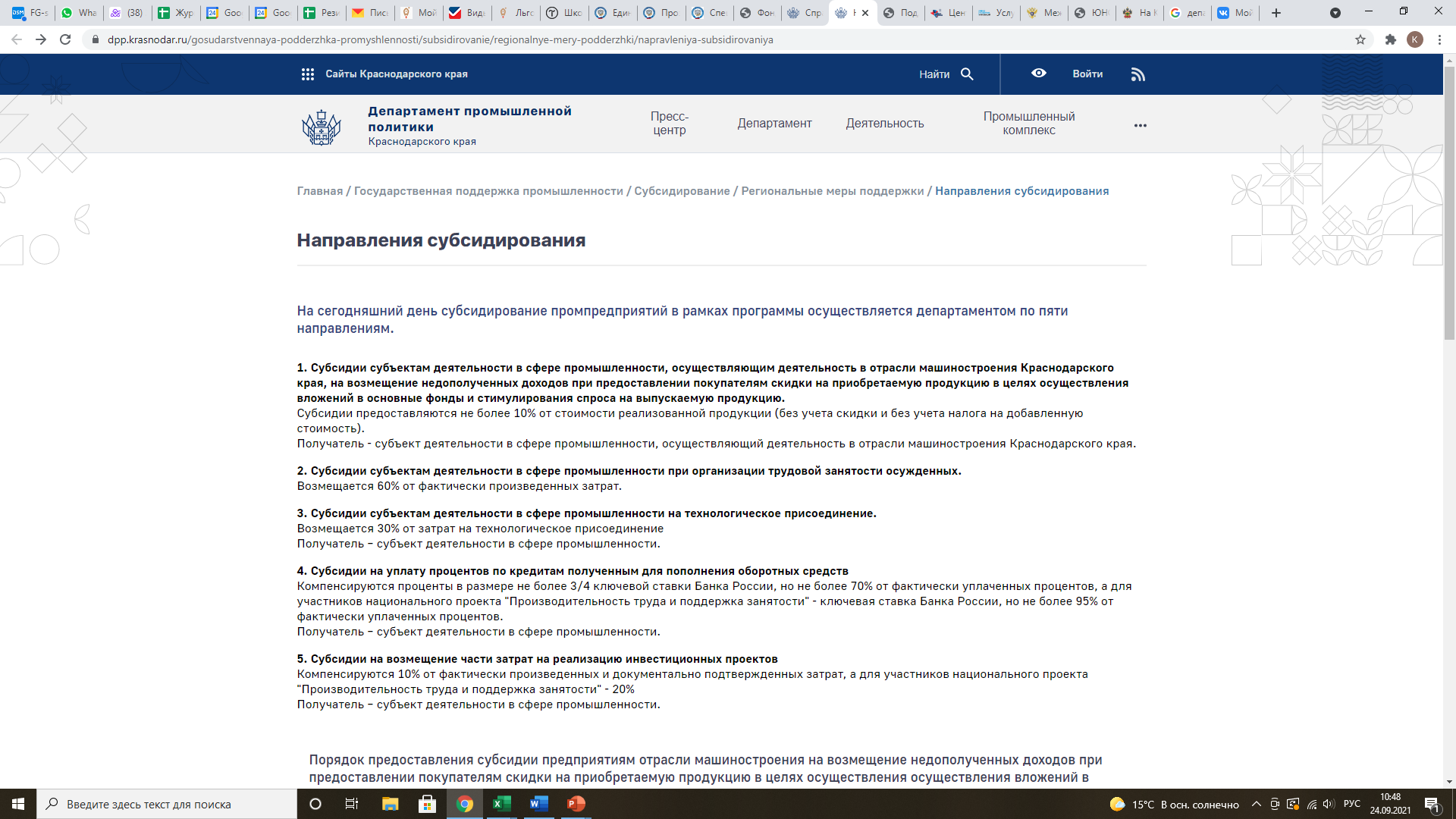 Субсидии:
на развитие отраслей АПК
на создание системы поддержки фермеров 
на развитие мелиорации земель сельскохозяйственного назначения
Субсидии:
в отрасли машиностроения
при организации трудовой занятости осужденных
на технологическое присоединение
на уплату процентов по кредитам
на реализацию инвестиционных проектов
Субсидии 
для физических лиц на начало ведения предпринимательской деятельности:

Центр занятости населения Краснодарского края
Управление социальной защиты Краснодарского края
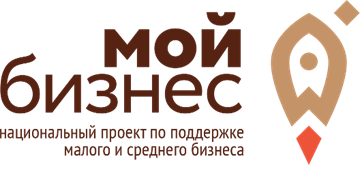 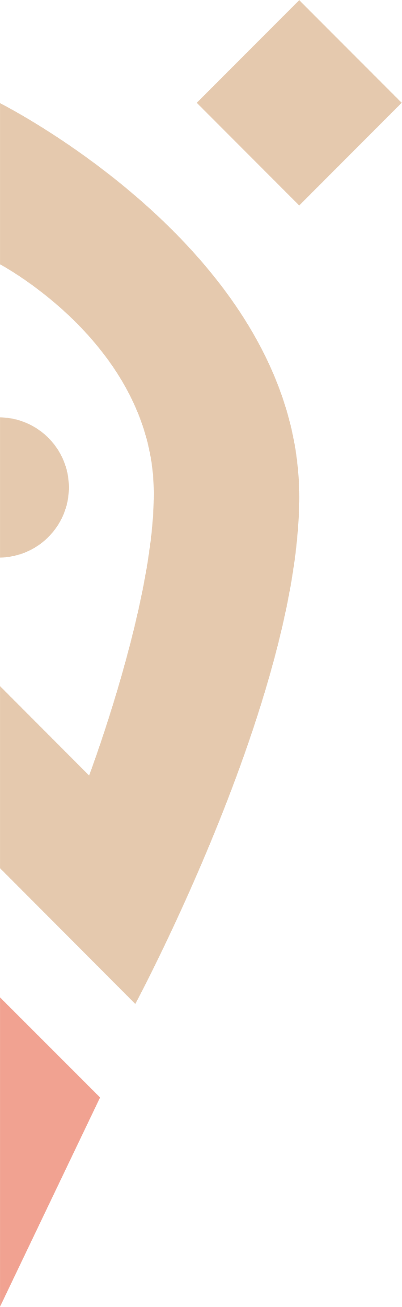 Льготные займы
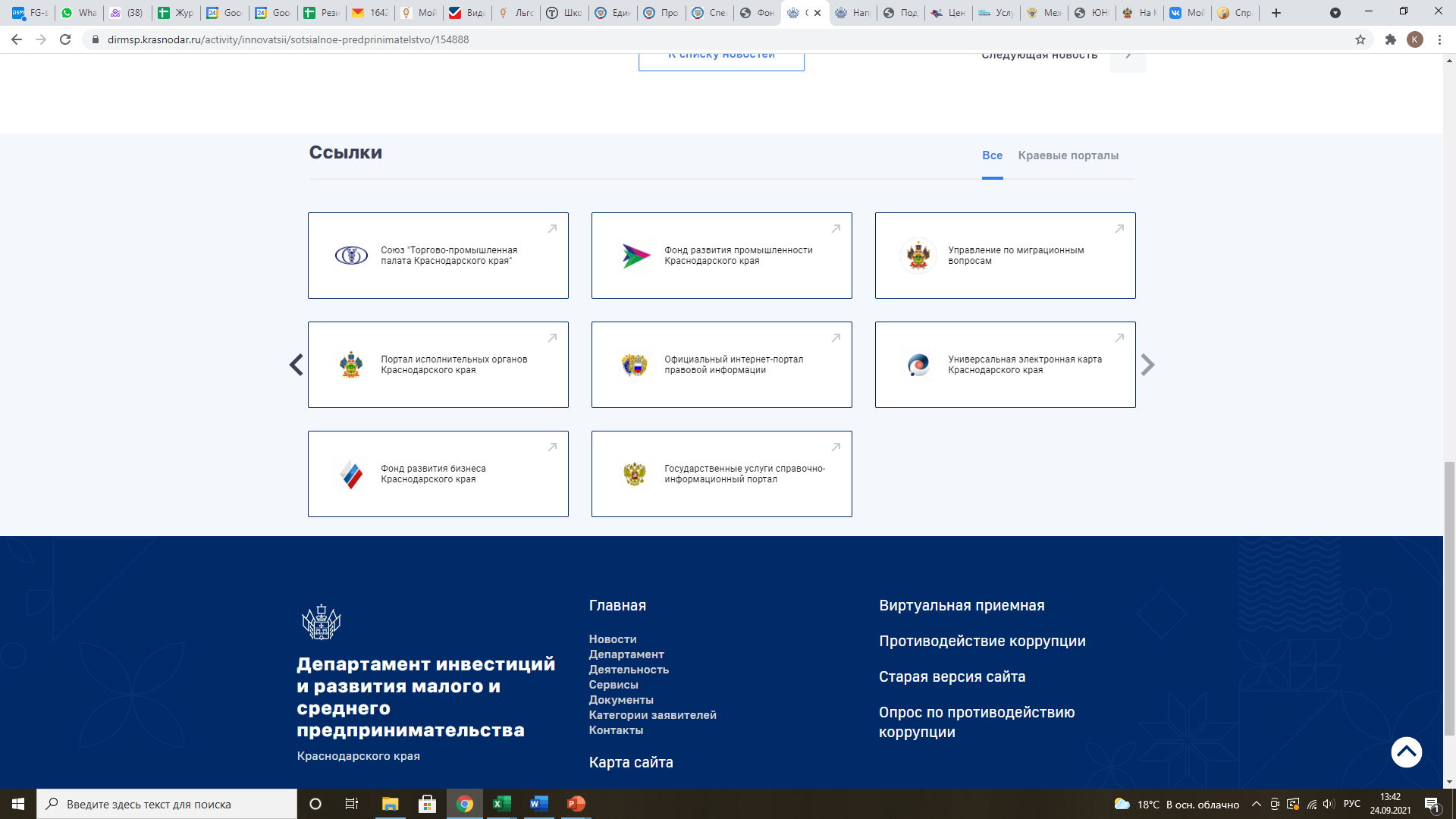 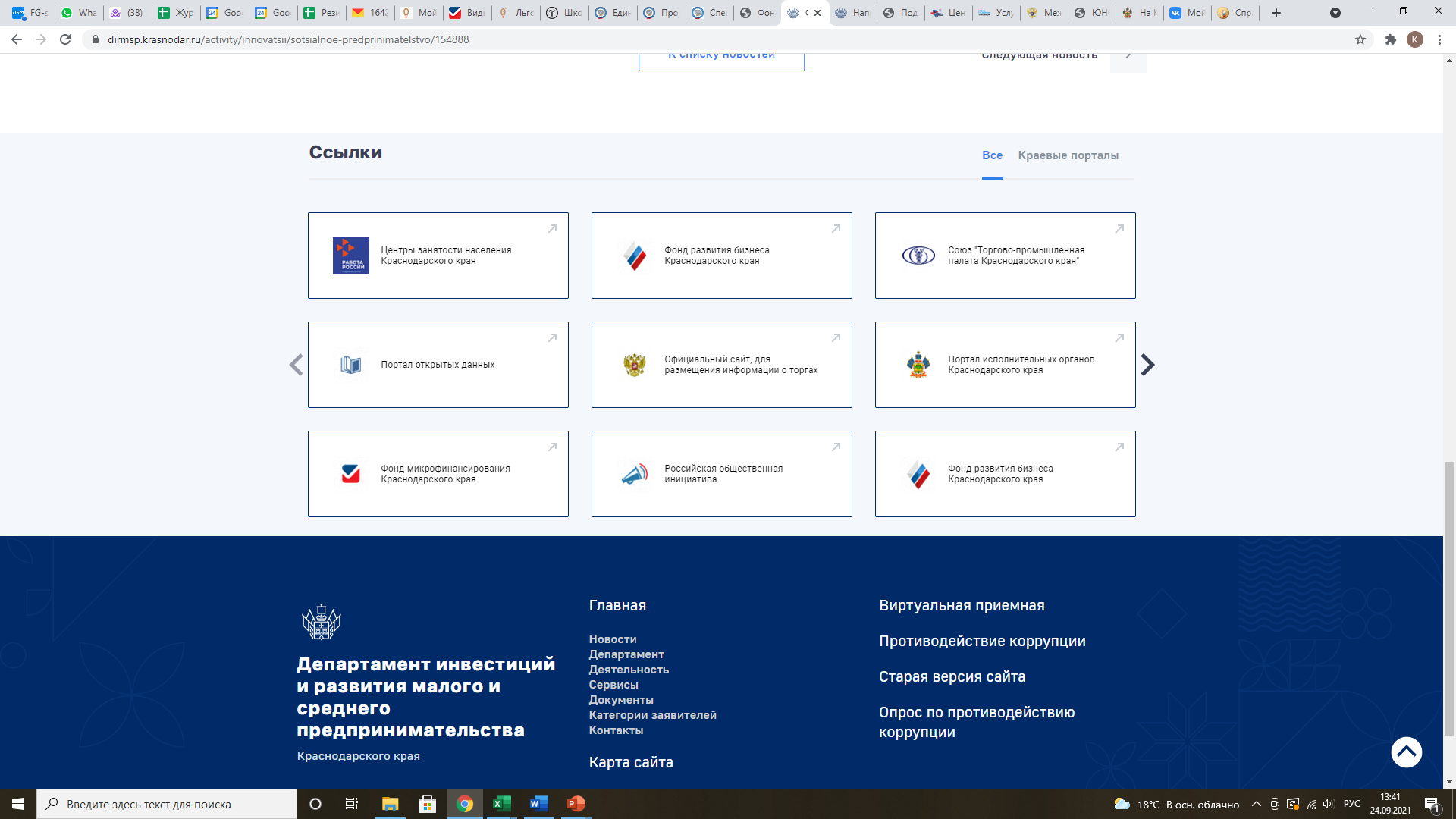 ФОНД РАЗВИТИЯ ПРОМЫШЛЕННОСТИ
КРАСНОДАРСКОГО КРАЯ
ФОНД МИКРОФИНАНСИРОВАНИЯ
КРАСНОДАРСКОГО КРАЯ
Льготные займы 
От 3 млн. рублей до 100 млн. рублей
Ставка до 5% годовых в зависимости от программы
Со сроком до 10 лет
Льготные микрозаймы
От 100 тыс. рублей до 5 млн. рублей
Ставка от 0,1% до 6,5% годовых в зависимости от программы
Со сроком до 2 лет
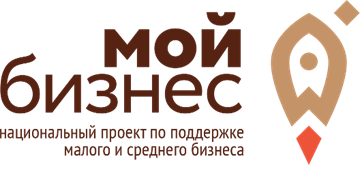 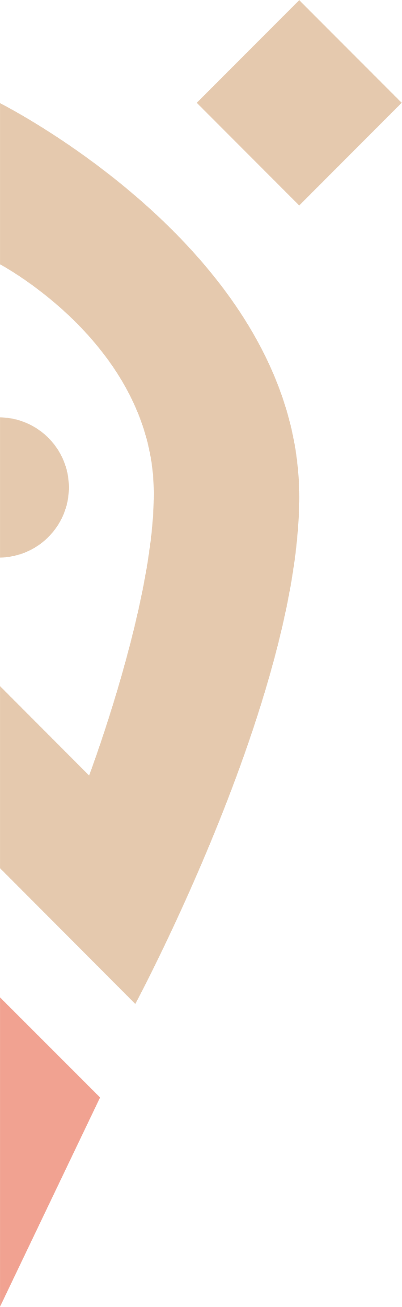 Фонд развития бизнеса Краснодарского края
Гарантийная деятельность
Центр поддержки предпринимательства
Центр сопровождения инвестиционных проектов
Инжиниринговый центр
Центр прототипирования
Коворкинг-центр «Место действия»
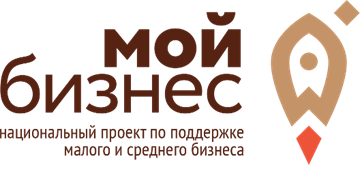 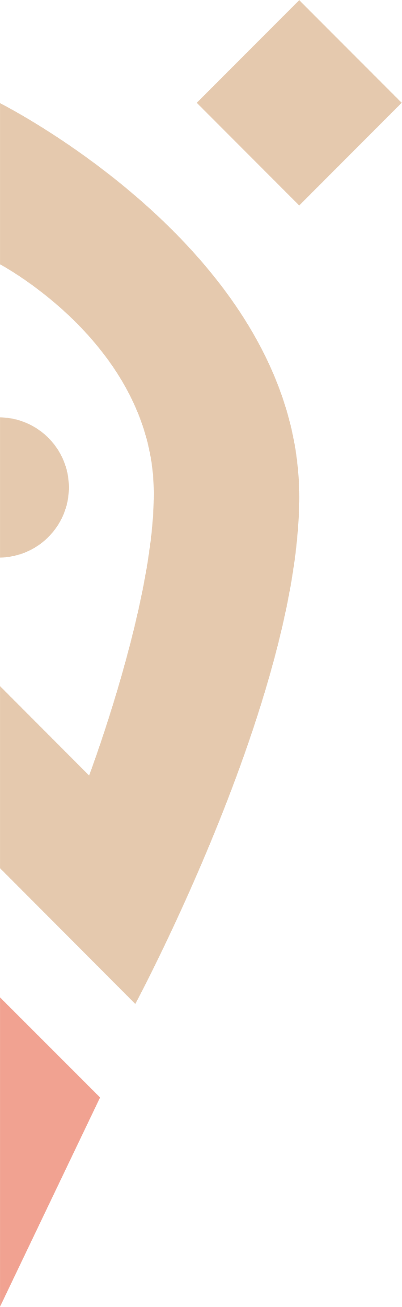 Фонд развития бизнеса Краснодарского края
Гарантийная деятельность
• Максимальный лимит поручительства в рамках 1 договора поручительства составляет 60 000 000 руб.
• Максимальный лимит поручительств, действующих в отношении одного субъекта МСП, составляет 60 000 000 руб.
• Гарантийный лимит на группу связанных компаний - субъектов МСП составляет      60 000 000 руб.
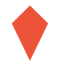 Для самозанятых сумма кредита (займа) – от 100 тыс. рублей
Для субъектов МСП сумма кредита (займа) – от 500 тыс. рублей
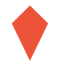 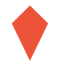 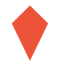 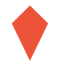 Ответственность Фонда не может превышать 70 % (80 % от суммы неисполненных обязательств субъектов МСП, деятельность которых отнесена к обрабатывающим производствам, при режиме повышенной готовности или режима чрезвычайной ситуации) от суммы основного долга. Ответственность Фонда по беззалоговым договорам, заключенным на сумму не более 10 000 000 (десяти миллионов) рублей, не может превышать 50 % от суммы основного долга.
Гарантийная деятельность
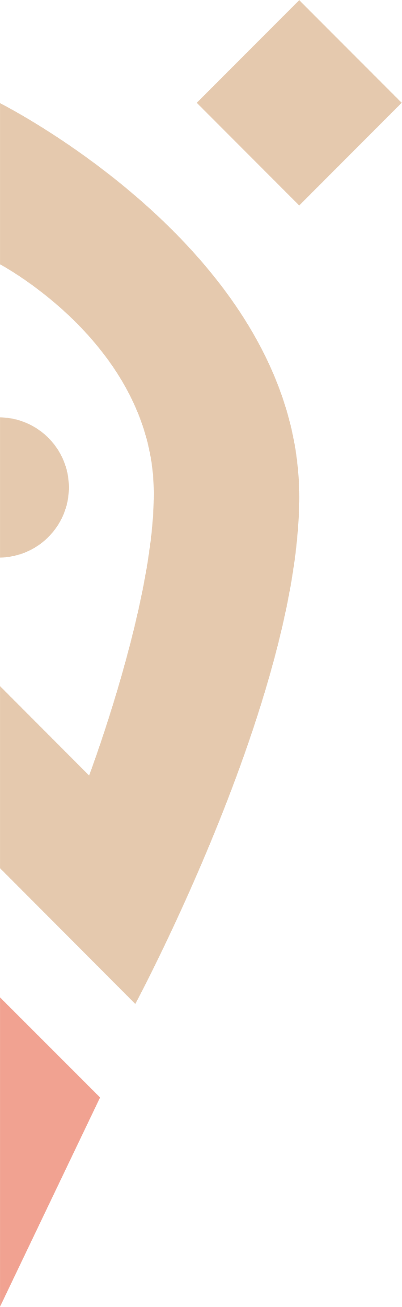 Фонд оказывает следующие виды гарантийной поддержки:
Поручительство по кредиту/займу СМСП
Поручительство по беззалоговому кредиту/займу СМСП
Поручительство по банковской гарантии СМСП
Поручительство по кредитам/займам на исполнение контракта в рамках 223 ФЗ и 44 ФЗ СМСП
Поручительство  по кредитам/займам физических лиц, применяющих специальный налоговый режим «Налог на профессиональный доход»
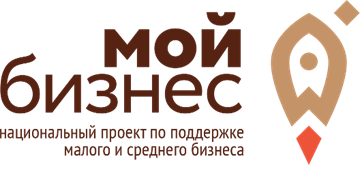 Порядок расчета вознаграждения за предоставлениеФондом поручительств:
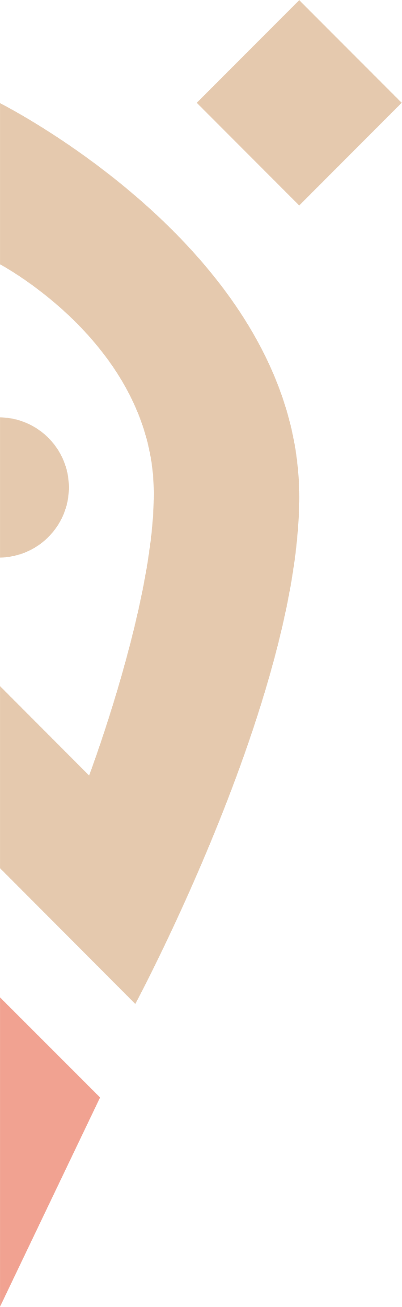 0,5 % годовых, но не более 3% от суммы поручительства;

0,25% годовых, но не более 3% от суммы поручительства, деятельность которых отнесена к обрабатывающим производствам в соответствии с ОКВЭД;

При введении режима повышенной готовности или режима чрезвычайной ситуации для всех Заемщиков (по кредитным договорам, договорам займа) и Принципалов (по договорам о предоставлении банковских гарантий) в случае, если максимальный срок действия договора поручительства не превышает 3-х лет, размер вознаграждения Фонда составляет 0,5 процента за весь срок действия договора поручительства. 
В случае, когда сумма вознаграждения менее 0,5 % от суммы поручительства, применяется наименьшее значение суммы вознаграждения.
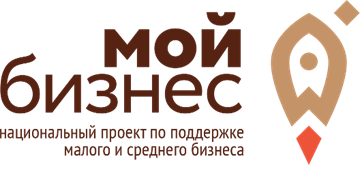 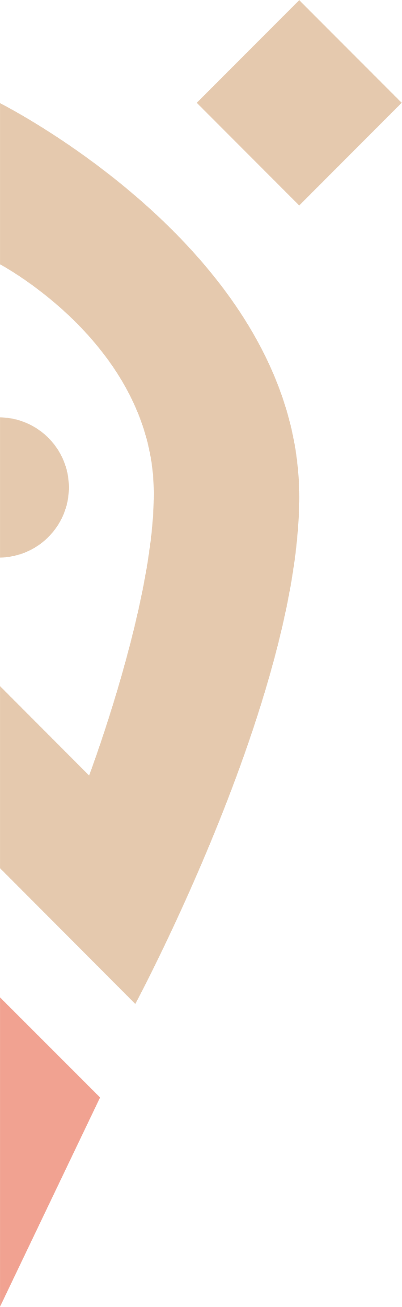 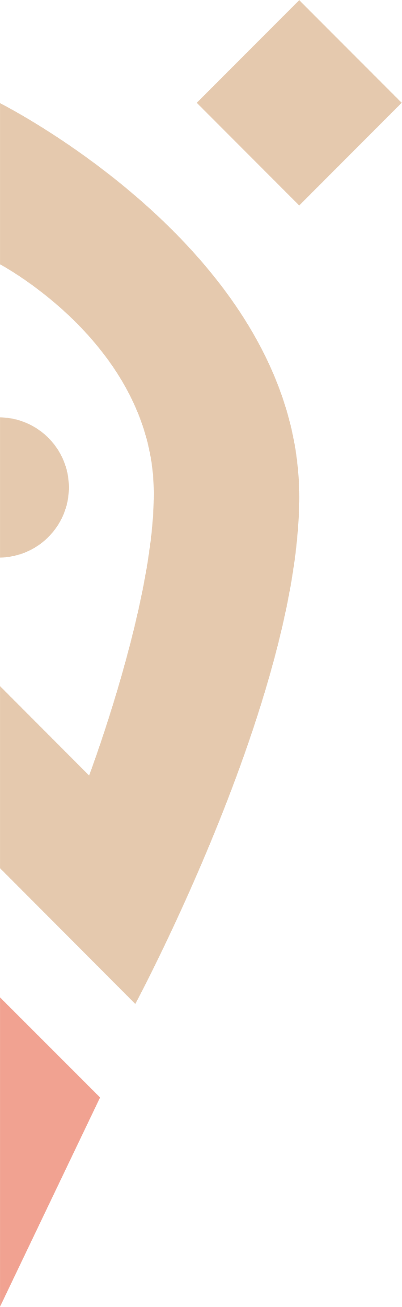 Центр поддержки предпринимательства
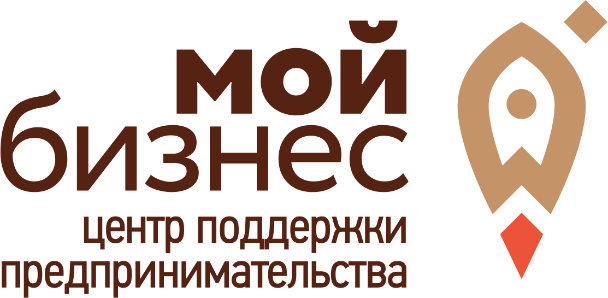 Получатели услуг Центра Поддержки  Предпринимательства
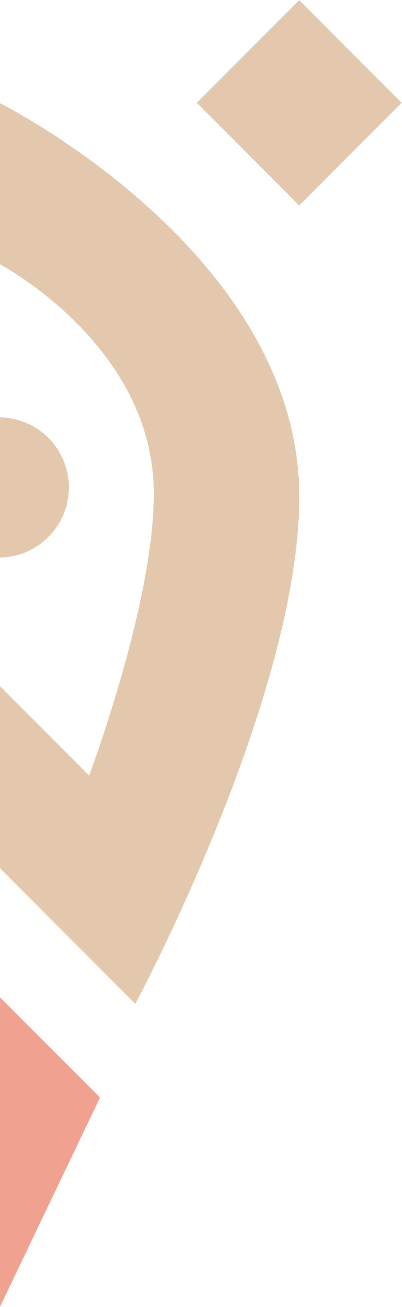 физические лица
субъекты МСП
самозанятые
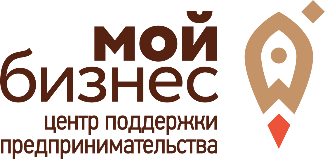 Услуги Центра поддержки предпринимательства  для физических лиц
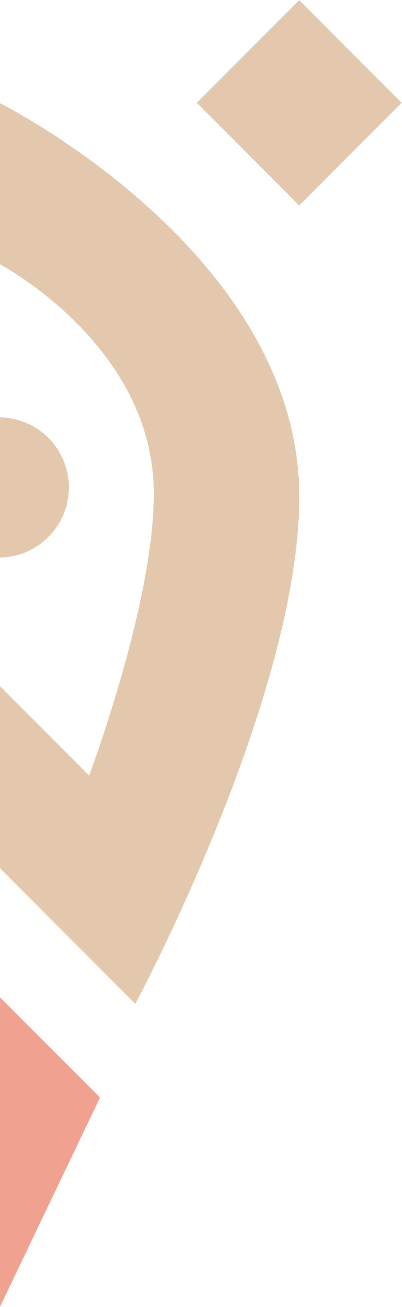 консультация по вопросам начала ведения собственного дела

консультация по мерам государственной поддержки
бизнес-план для получения финансовой поддержки от структур Министерства  труда и социального развития Краснодарского края (ЦЗН, Соц.Защита)

проведение семинаров, конференций, форумов, круглых столов, обучающих
программ («Школа молодого предпринимателя. Бизнес молодых», мероприятия  проводимые в лекториях центра «Мой бизнес»)
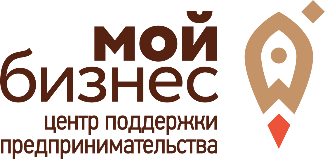 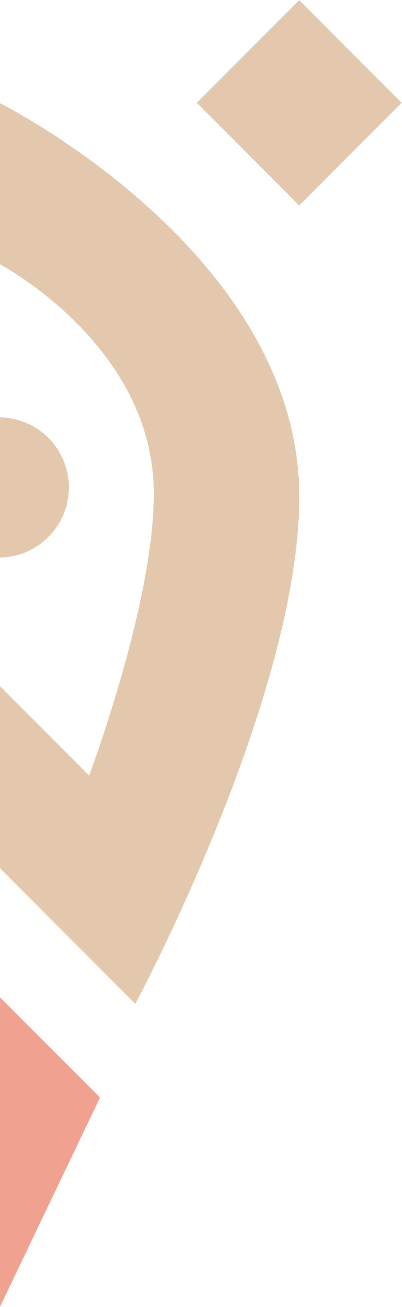 Консультации Центра поддержки предпринимательства  для самозанятых
Консультации по вопросам государственной поддержки
Консультации по вопросам    маркетингового сопровождения деятельности
Консультации по вопросам 
финансового планирования
Консультации по вопросам     
        правового обеспечения 
деятельности
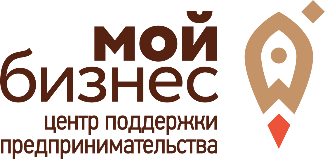 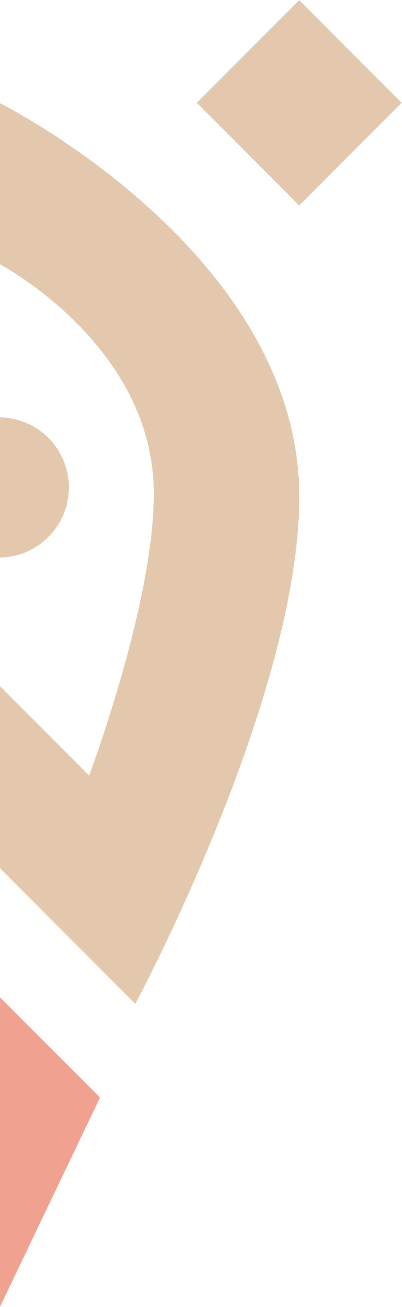 Услуги Центра поддержки предпринимательства для самозанятых
интернет-маркетинг
предоставление мест в частных коворкингах
проведение семинаров, конференций, форумов, круглых столов
бизнес-план для Фонда микрофинансирования Краснодарского края по программе «Самозанятый»
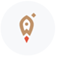 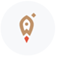 создание фирменного стиля
создание и публикация WEB-сайта
проведение маркетингового исследования
разработка бизнес-плана для соискания инвестиций
помощь в выходе на маркетплейсы
получение ЭЦП
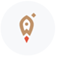 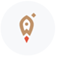 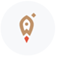 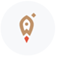 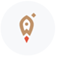 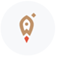 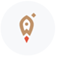 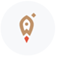 обеспечение участия самозанятых в выставочно-ярмарочных и конгрессных мероприятиях на  территории Российской Федерации
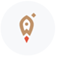 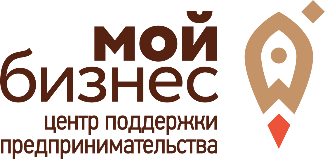 Консультации Центра поддержки предпринимательства  для субъектов МСП
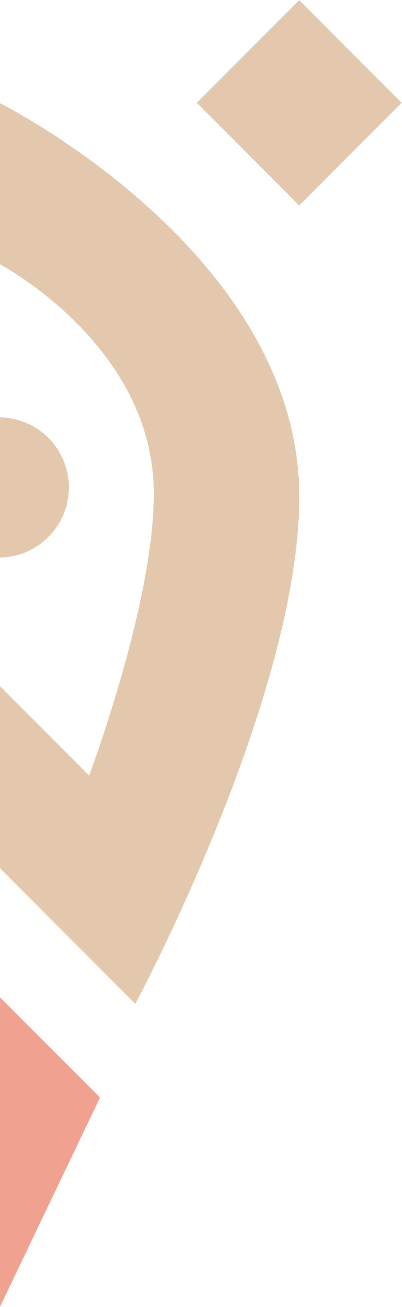 Консультации по вопросам:
государственной поддержки
финансового планирования
маркетингового сопровождения
правового характера
патентно-лицензионного характера
трудовое законодательство РФ
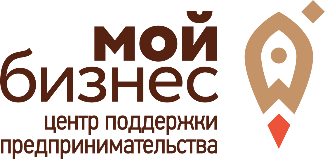 Услуги Центра поддержки предпринимательства  для субъектов МСП
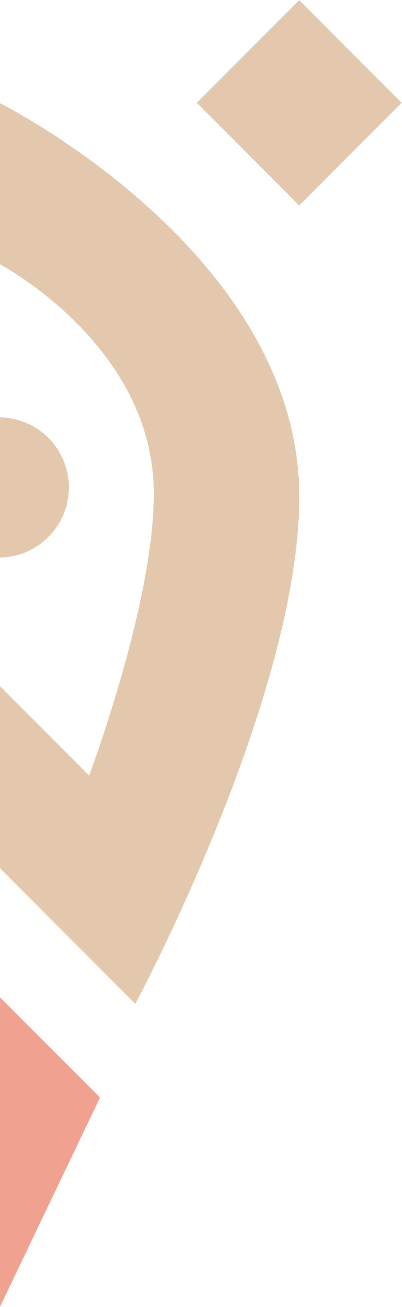 создание фирменного стиля
создание и публикация WEB-сайта
проведение маркетингового исследования
разработка бизнес-плана для соискания инвестиций
интернет-маркетинг
предоставление мест в частных коворкингах
получение ЭЦП
помощь в выходе на маркетплейсы
упаковка франшизы
подача заявки на регистрацию товарного знака
классификация гостиниц
проведение сертификации менеджмента качества ГОСТ Р ИСО 9001
бизнес-план для Фонда микрофинансирования Краснодарского края по программам «Старт», «IT-технологии»
организация участия СМСП выставочно-ярмарочных и конгрессных мероприятиях на  территории Российской Федерации
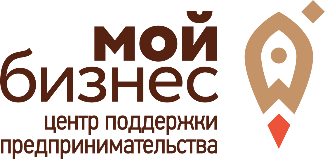 Обучающие мероприятия
Центра поддержки предпринимательства
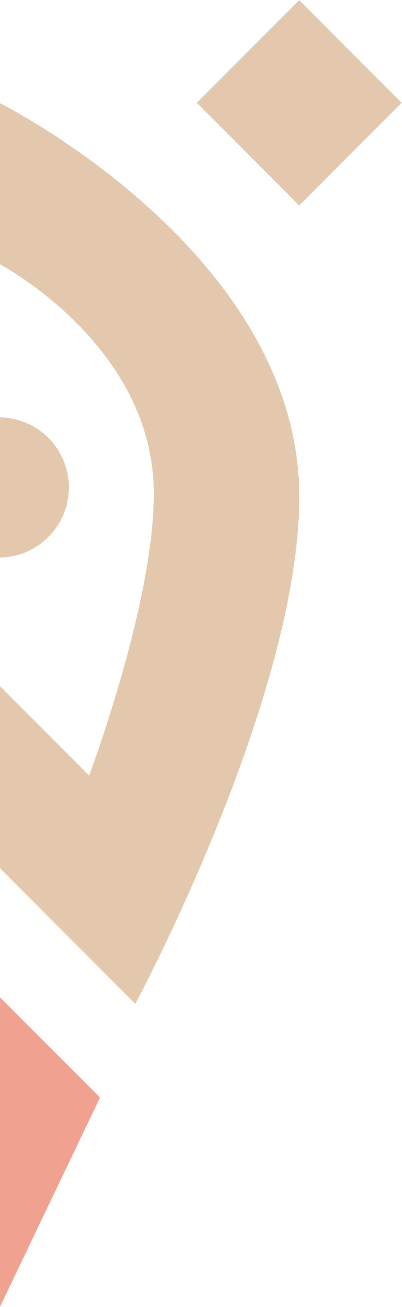 Круглые столы  Мастер-классы  Тренинги
Семинары
Конференции  Форумы
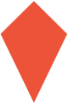 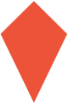 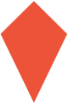 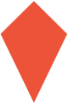 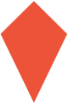 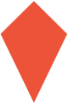 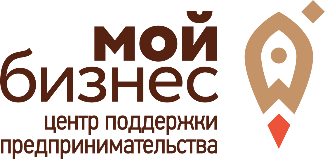 Центр сопровождения инвестиционных проектов
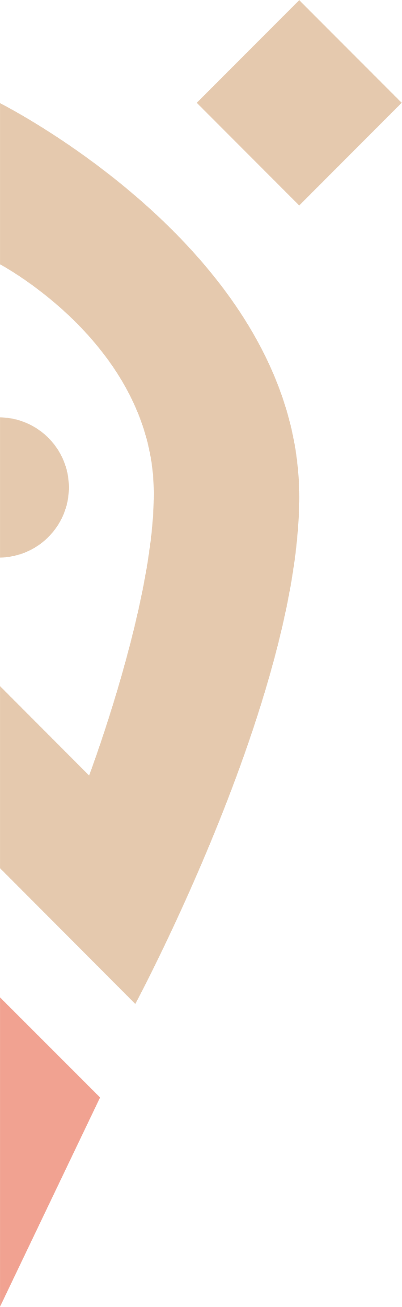 Помощь в реализации инвестиционных проектов 
субъектов МСП на территории Краснодарского края:
• Подбор и предоставление необходимого земельного участка 
• Содействие в поиске источников финансирования  инвестиционного проекта
• Организация встреч/совещаний с органами исполнительной власти, по запросу инвестора 
• Содействие в получении технических условий на подключение к инженерным сетям
• Содействие в своевременном получении необходимых согласований и разрешений
*ЦСИП оказывает организационное и консультационное сопровождение инвестиционных проектов. Объем финансирования до 5 млрд. руб;
Инжиниринговый центр
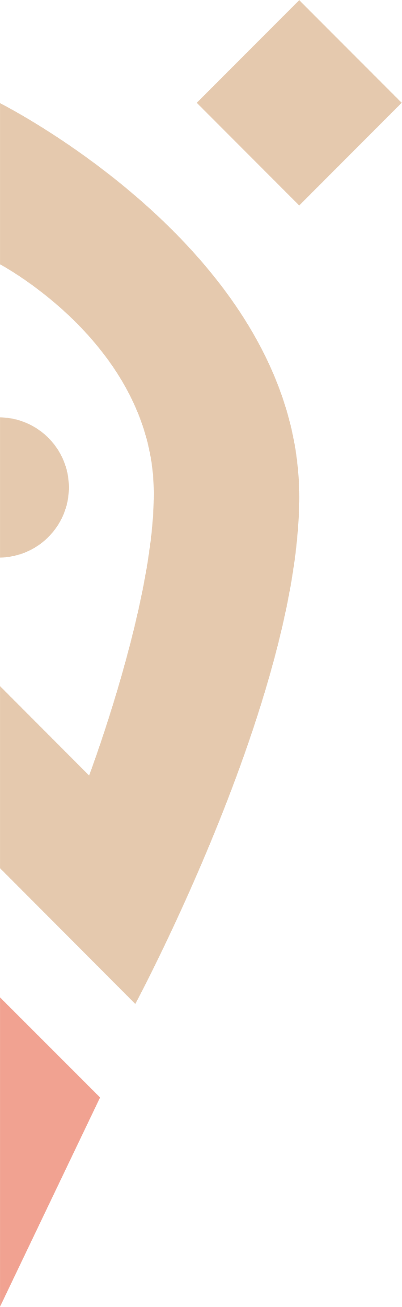 Услуги и консультации для субъектов МСП Краснодарского края, осуществляющих производственную деятельность:
• Проведение финансового или управленческого аудита
• Разработка технико-экономических обоснований
• Содействие в проведении сертификации, декларировании, аттестации
• Проведение исследований, испытаний, оценок соответствия
• Содействие в разработке программ модернизации, технического перевооружения и развития производства
• Разработка технических решений (проектов, планов) по внедрению цифровизации производственных процессов
• Специальная оценка условий труда (СОУТ)
• Программа партнерства и мероприятий по «Выращиванию» СМСП
• Комплексные услуги
*Поддержка СМСП, осуществляющих деятельность в области промышленного и сельскохозяйственного производства, а также производства инновационной продукции на условиях софинансирования до 90 % стоимости услуг
Центр прототипирования
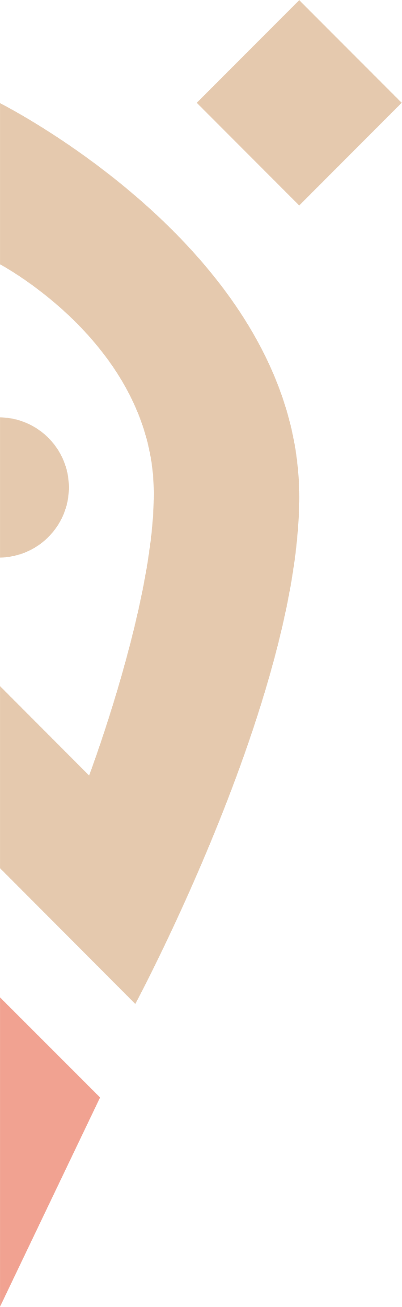 Комплекс услуг по разработке изделий:
• Разработка изделий, проектирование 3D-моделей по оригинальному образцу
• Изготовление прототипов изделий и мелких серий (3D-печать, вакуумное литьё)
• 3D - сканирование (в том числе объектов со сложной геометрической формой), проектирование на основе данных 3D-сканирования
• Обратное проектирование (реинжиниринг), подготовка чертежей.
*Центр прототипирования оказывает услуги для СМСП по льготному прайсу. Преференции для обладателей знака качества «Сделано на Кубани» дополнительная скидка 10% от текущего прайса для СМСП.
Требования к субъектам МСП:
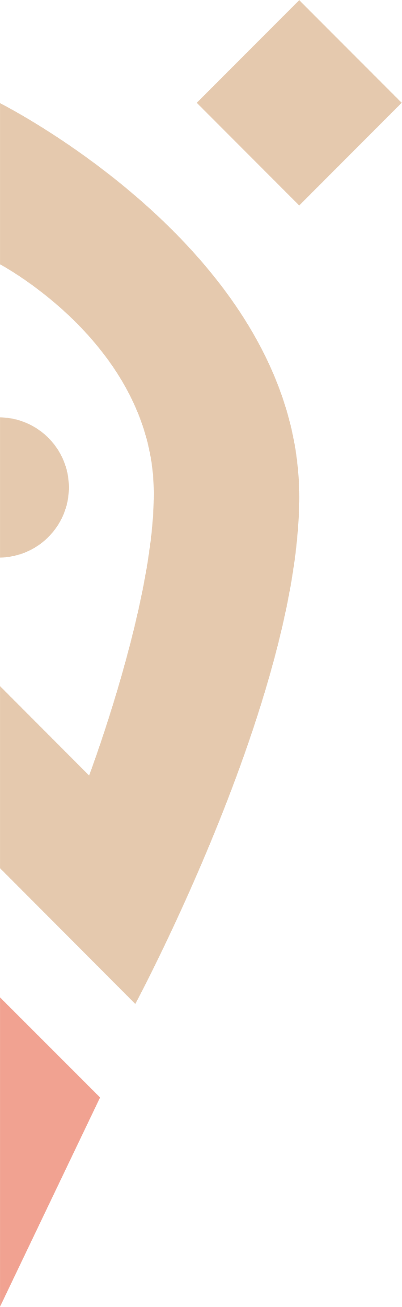 • субъект зарегистрирован на территории Краснодарского края
• состоит в налоговом реестре Субъектов МСП на сайте : https://rmsp.nalog.ru/ 
• соответствует требованиям 209-ФЗ "О развитии малого и среднего    предпринимательства в Российской Федерации"
• не имеет налоговых задолженностей
Стоп-факторы:
• является кредитной организацией, страховой организацией (за исключением   потребительских кооперативов), инвестиционным фондом, негосударственным   пенсионным фондом, профессиональным участником рынка ценных бумаг,   ломбардом;
• является участником соглашений о разделе продукции;
• осуществляет предпринимательскую деятельность в сфере игорного бизнеса;
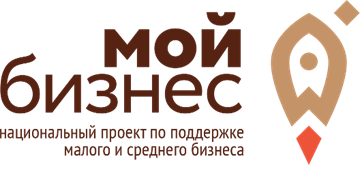 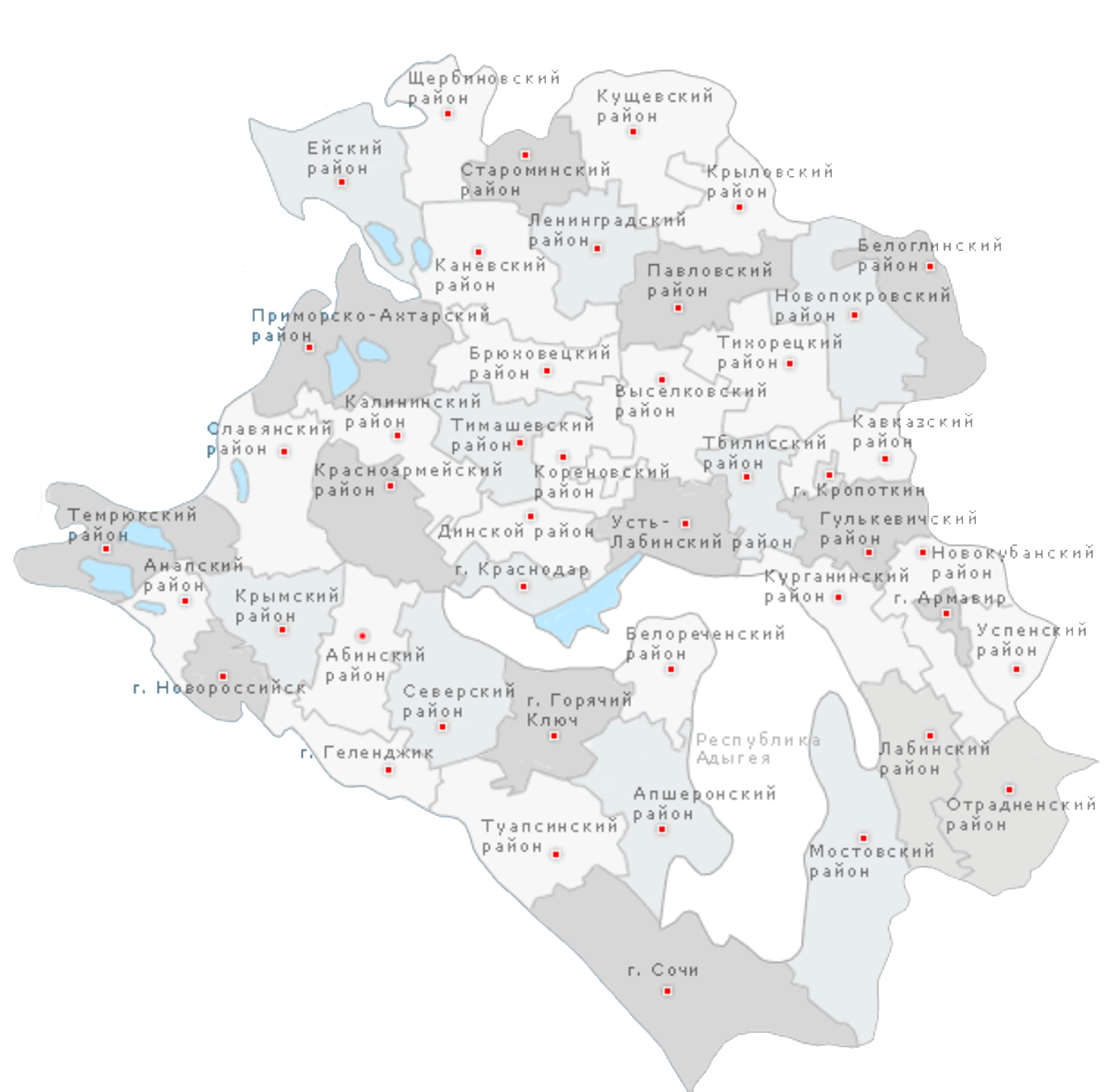 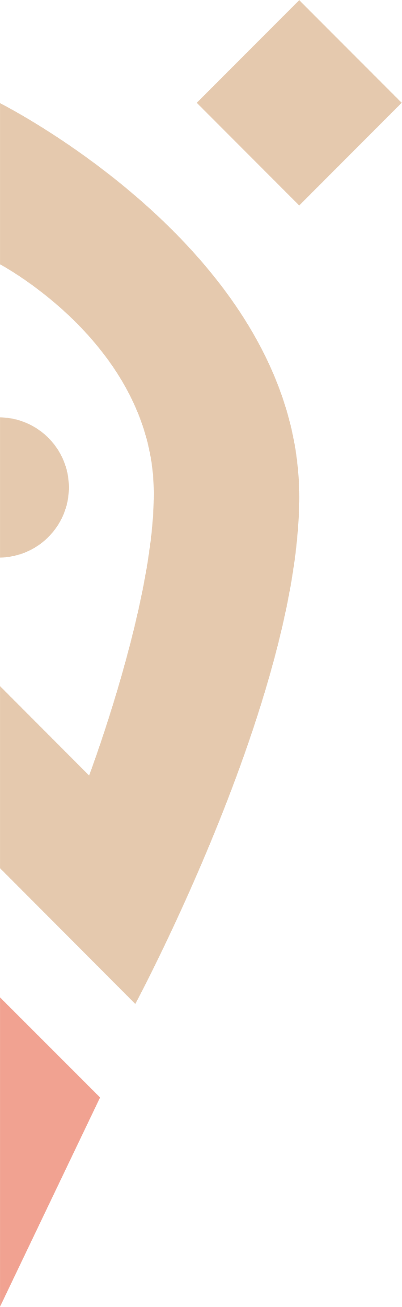 В 2021 году на территории края функционировало
43
Муниципальных Центра поддержки предпринимательства
Контакты
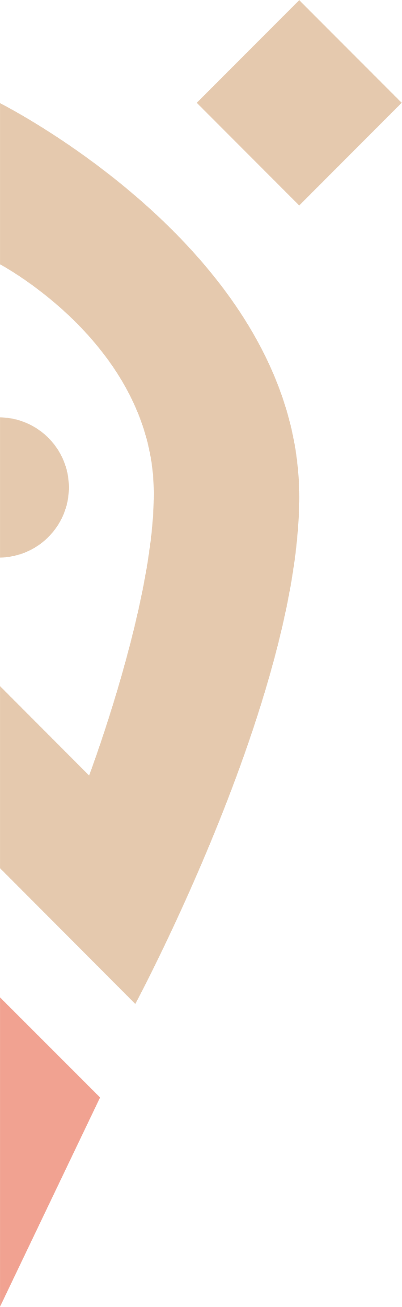 г. Краснодар, ул. Северная 405 Инновационный центр «Аквариум»г. Краснодар,ул. Трамвайная 2/6Бизнес центр «Меркурий»
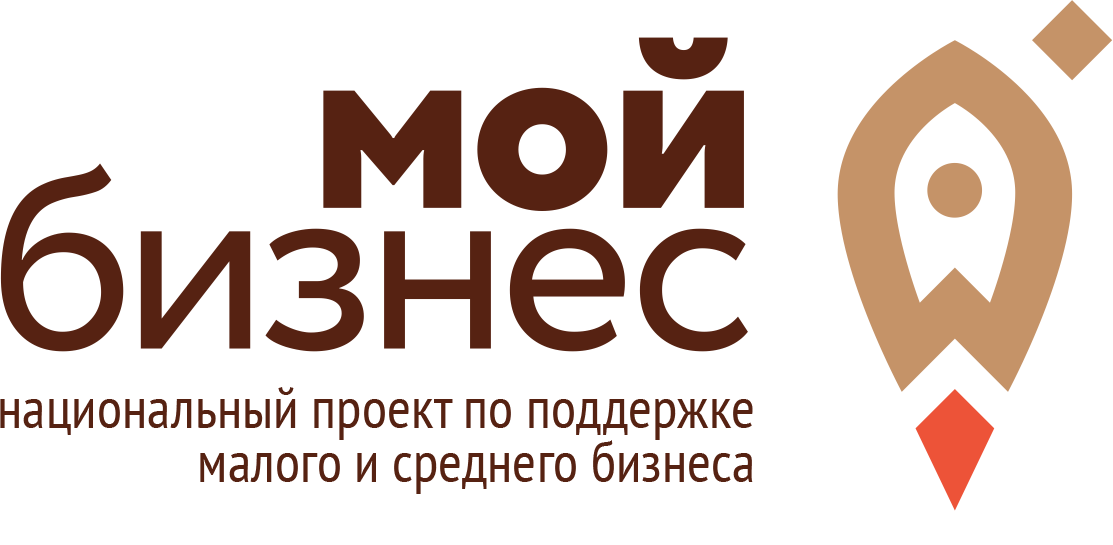 vk.com/moibiz93
www.moibiz93.ru8-800-707-07-11